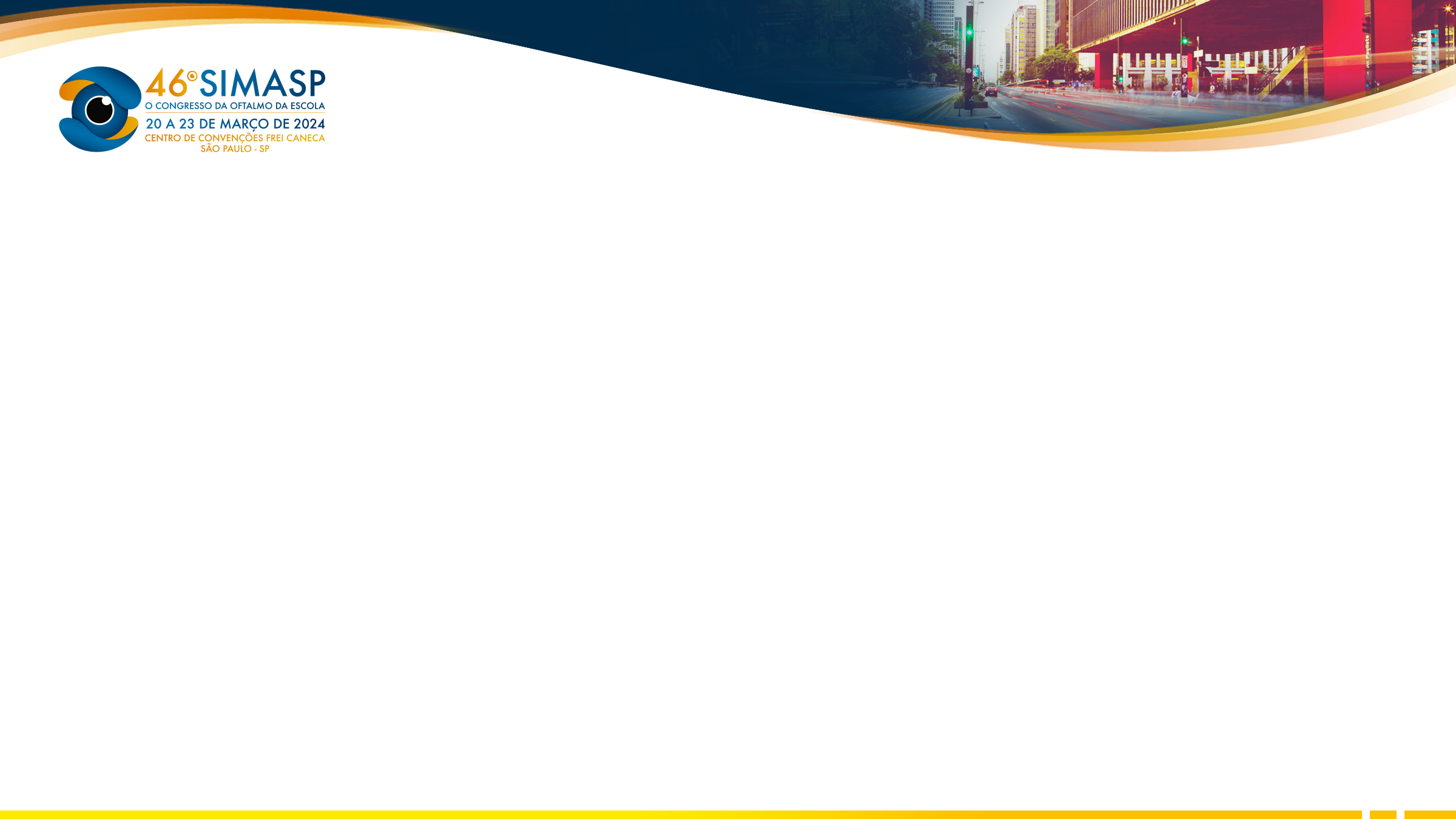 Título do trabalho
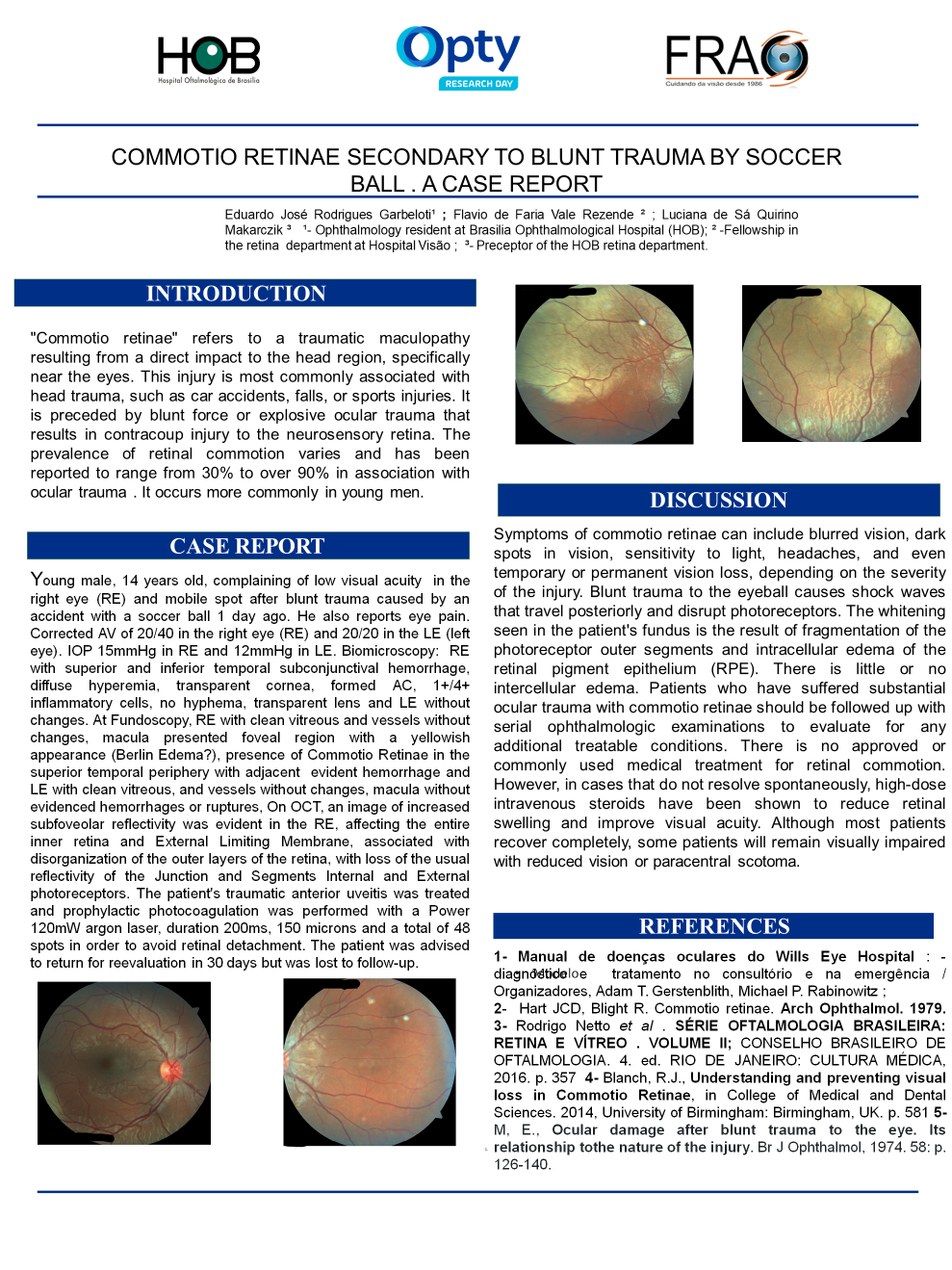 Nomes dos autores
Instituições